BMF VI/2
Entwicklung der Steuereinnahmen
BMF II/3
Entwicklung der Ertragsanteile
BMF, 29.04.2015
Rahmenbedingungen kurzfristig
Entwicklung der Prognosen für 2015 und 2016
2
Abgabenentwicklung 2015
Entwicklung 1-3/2015 gegen das Vorjahr


Brutto: +5,5  (18,9 Mrd.)
LSt:  	   +4,7%
Est: 	  +1,5 %
KeSt I:    +120,6 % ( rd +300 Mio.)
KöSt:  	 +8, 9 %
USt: 	  +0,6%
Motorbezogene VSt:  13,5 %
Energieabgabe:   - 26,4%


  Erwartung 2015  lt. BFRG rd 80,3 Mrd. (BVA v. Feb. 2014: 81,8)
3
[Speaker Notes: Die Einnahmenzuwächse im ersten Quartal (+5,5 %) werden praktisch ausschließlich von den Einkommen- und Vermögensteuern getragen. 

Lohnsteuer entwickelte sich unauffällig, die Umsatzsteuer stagniert  derzeit praktisch.

Die österreichweiten Einnahmen aus der Kapitalertragsteuer auf Dividenden  stiegen ab dem 13./ 15. März  sprunghaft an und führten zu einem historischen Rekordergebnis. Die Folgerung, dass vermehrt Ausschüttungen zur Vermeidung eines höheren Steuersatzes vorgenommen wurden, liegt nahe. Diese  Spitze  hat sich  imApril wieder  verflacht.  
Wie sich der negative Liquiditätseffekt  auf die  kommenden Zeiträume verteilt, kann derzeit nicht abgeschätzt werden.
Der Zuwachs bei der veranlagten ESt  im 1Q  wird  von der ImmoEst getragen.

Die Körperschaftsteuer läuft  die VZ  für 2015 sehr gut,  teilweise  auch  bedingt durch das schwache Vorjahresquartal.  

Die Motorbezogene Versicherungsteuer  zeigt  kräftige Zuwächse, da die Tariferhöhung im Vorjahr erst mit März in Kraft trat. 

Bei der Energieabgabe  wurden im Zuge einer GBP rd. 90 Mio. an eine Tochter rückerstattet, die  bei der Mutter zwar bereits festgesetzt, aber noch nicht überrechnet wurden. Weitere Fälle  sind  in den Folgemonaten zu erwarten, sodass  starke Schwankungen eintreten werden. 

Die Alkohlsteuer  leidet an den Vorzieheffektend des Vorjahres aufgrund der Erhöhung.

In Zusammenschau mit den Konjunkturdaten erwarten wir daher ist der BVA 2015 


Die Stabilitätsabgabe kann derzeit und zukünftig  höhere Schwankungsbreiten aufweisen als dies in den ersten Jahren nach der Einführung der Fall (bis 2013) war, als die Bemessungsgrundlage „eingefroren“ war. Die Aufkommensdaten des Jahres 2014 und insbesondere der ersten Monat des Jahres 2015 ließen zum Zeitpunkt der Erstellung des Bundesfinanzrahmens erwarten, dass die Aufkommensentwicklung Entwicklung der Stabilitätsabgabe zukünftig verhaltener sein wird. 2018 entfällt dann außerdem der Sonderbeitrag. Im Sinne einer vorsichtigen Budgetierung wurden die Anzeichen einer gedämpften Entwicklung bei der Schätzung berücksichtigt.
Aus heutiger Sicht kann festgestellt werden, dass insbesondere die schwache Entwicklung in den ersten beiden Monaten des Jahres 2015 auf außergewöhnliche temporäre Entwicklungen (pro domo: teilweise verspätete Abfuhr der Steuer) zurückzuführen war.
Bereinigt um diesen Effekt ist aus derzeitiger Sicht mit einem Aufkommen zu rechnen, das etwas unter dem des Vorjahres (2014: 586 Mio.) zu liegen kommen wird.]
Mittelfristprognose – BFRG
Schätzung auf Grundlage der Neuen Mittelfristige Prognose Wifo inklusive Steuerreform:
           BIP 2016 zusätzlich:  + 0,1 PP real bzw 0,4 PP nominell
           BIP 2019 zusätzlich:  + 0,3 PP real bzw 1,1 PP nominell
4
Abgabenentwicklung 2015 ff
Finanzrahmen - Prognosen im Vergleich 







    Anmerkung: Schätzung vom Okt.13 u Feb.14 mit FTT iHv 500 Mio.


 Wieso sinkt das Aufkommen von 2015 auf 2016 nicht ?  

Volle Entlastung der Steuerreform schlägt sich im Aufkommen (cash)  teilweise verzögert nieder 
Zusätzliche konjunkturelle Impulse durch die Steuerreform
Gegengewichtige Strukturmaßnahmen im Steuerrecht 
Flankierende Maßnahmen zur Bekämpfung von Steuer- und Sozialbetrug
5
Zu einzelnen Abgaben
Kommunalsteuer:
6
Prognose der Ertragsanteile
Stand April 2015 (Vorbereitung BFRG 2016-2019)
Fortschreibung des FAG 2008unter Berücksichtigung der FAG-Novelle im Zusammenhang mit der Steuerreform 2016
Bevölkerungsstatistik:
Stichtag 31.10.2013 = Verteilung der EA 2015, unveränderte Fortschreibung bis 2019
Auswirkungen der Steuerreform 2016
8
Länder-Ertragsanteile 2014-2019in Mio. Euro
9
Gemeinde-Ertragsanteile 2014-2019ungekürzte Ertragsanteile, in Mio. Euro
10
Bereinigte Ertragsanteile Länder ohne Wien, Mio. Euroinkl. Spielbankabg., zzgl. umgewandelte Transfers u Pflegegeld, ohne SelbstträgerschaftsausgleichQuelle: bis 2014 Erfolg, 2015ff: Stand April 2015
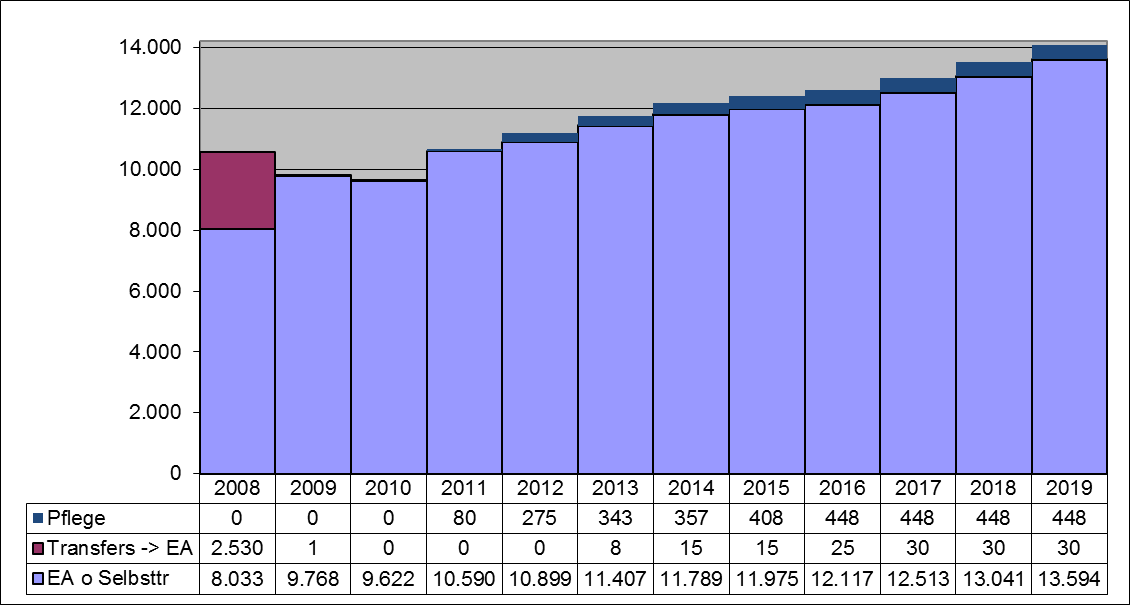 Bereinigte Ertragsanteile Gemeinden o. Wien , Mio. Euroinkl. Spielbankabg., zzgl. umgewandelte Transfers, ohne Selbstträgerschaftsausgleich, Mio. EuroQuelle: bis 2014 Erfolg, 2015ff: Stand April 2015
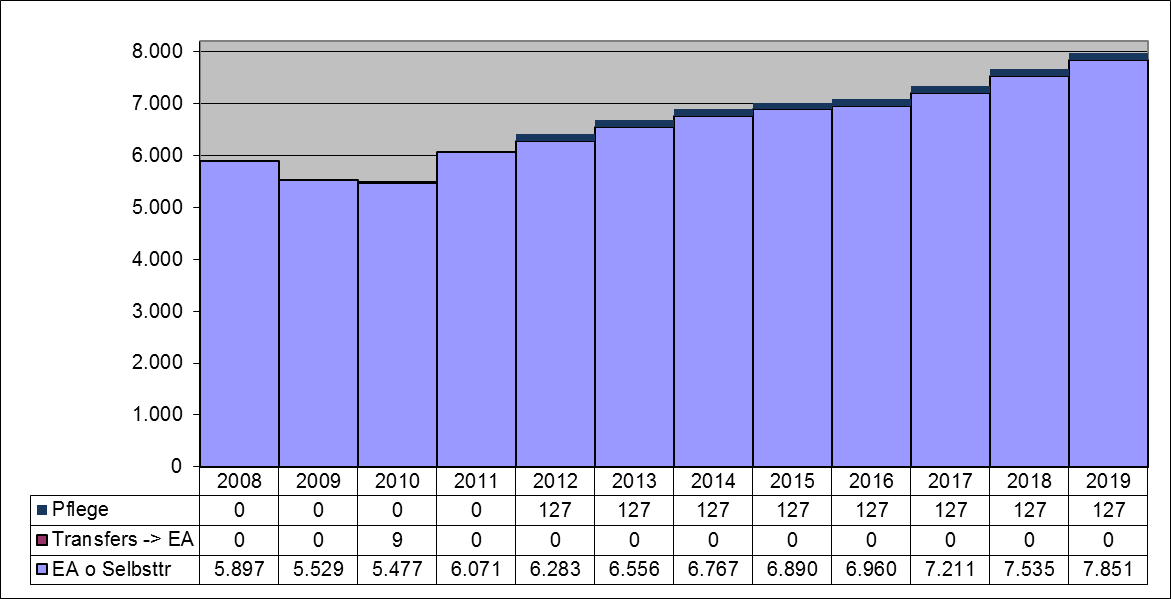 Bereinigte Ertragsanteile Wien (Land+Gmde), Mio. Euroinkl. Spielbankabg., zzgl. umgewandelte Transfers u Pflegegeld, ohne SelbstträgerschaftsausgleichQuelle: bis 2014 Erfolg, 2015ff: Stand April 2015
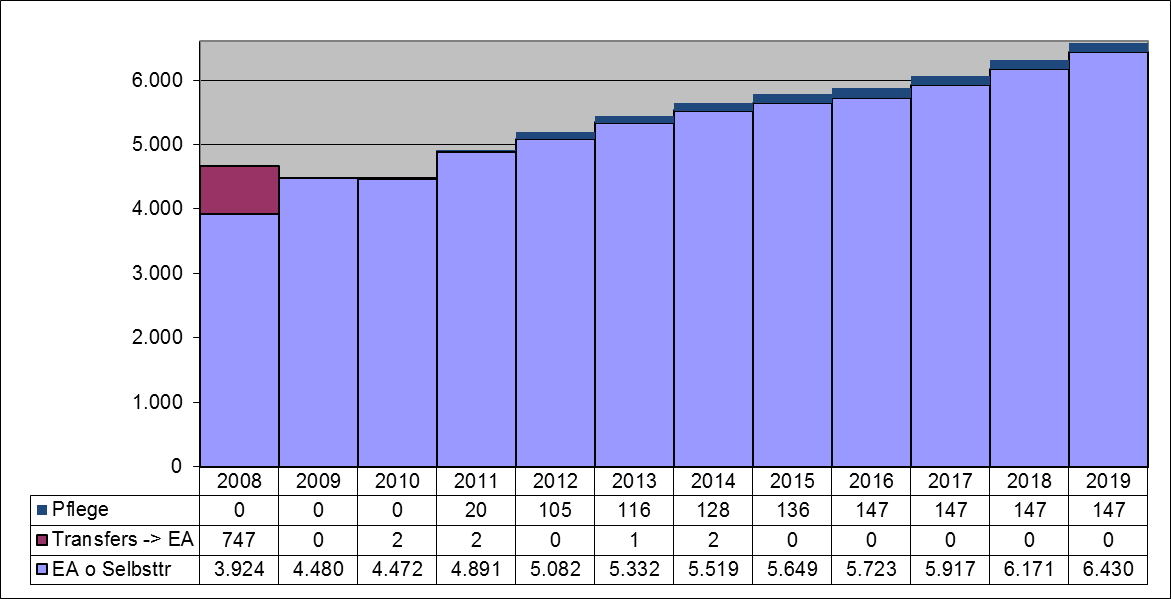 Aktuelle Themen
Novelle zum Finanzausgleichsgesetz 2008
Befristeter Vorwegabzug für „Österreichfonds“ iHv. 50 Mio. Euro
Verteilung der Mehreinnahmen aus der Grunderwerbsteuer (35 Mio. Euro p.a.) nach dem einheitlichen Schlüssel
Anpassung der Ermächtigung der Gemeinden zur Ausschreibung von Parkabgaben
Rechnungshof
Prüfungen Zahlungsströme zwischen den Gebietskörperschaften
Verteilung der Ertragsanteile der Gemeinden
14